”PROSJEKT PERFEKT”trender og idealer blant unge i dag
Liv Sand, PhD/Psykologspesialist
Uni Research Helse v/RKBU Vest
SUS v/BUPA Stavanger
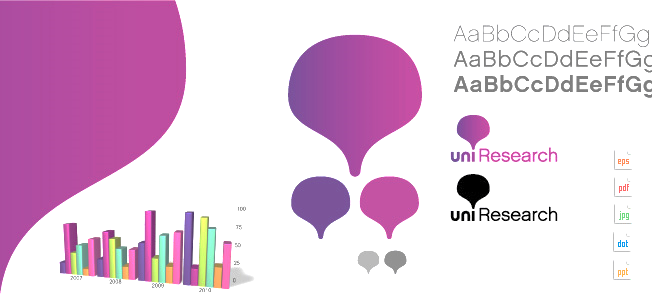 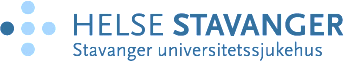 Faglig bakgrunn
Psykologspesialist og poliklinikkleder ved BUPA Stavanger: 
Den enkelte ungdom og omgivelsene

Forsker ved Uni Research Helse: Større grupper og kulturelle trender.
«Prosjekt Perfekt» støttet av Helse Vest.

Interessefelt: 
Kroppsbilde, vektoppfatning,  spisevansker, perfeksjonisme, psykisk helse
hovedpunkter
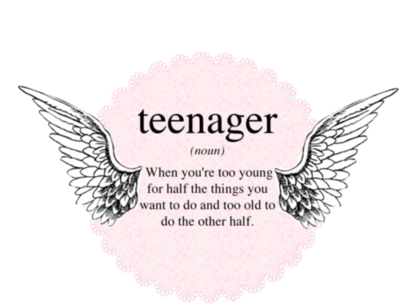 KULTURELL KONTEKST
KROPPSIDEALER OG TRENDER
PERFEKSJONISME BLANT UNGE
FOREBYGGENDE TILTAK
KULTURELL KONTEKST
KULTURELL KONTEKST
UNGDOMSTIDEN FØR OG NÅ:
 Tenårene som overgang og brytningstid
 Viktighet av aksept og tilhørighet blant jevnaldrende
 Nye og gamle risikofaktorer for psykiske vansker
 Mestring og vellykkethet på ett vs. flere livsområder
 Hva er annerledes med å være ung i dag?
Kulturell kontekst
KROPPSFOKUS I MODERNE KULTUR 
 Kroppsidealene har blitt strengere 
Slankhet for jenter og muskularitet for gutter
Grobunn for kroppsmisnøye og slanking
 Startet i vestlige land
Attraktivt å motstå mat, vise kontroll og viljestyrke
Kropp viktig del av identitet og sosial presentasjon
 Kan også ses i lys av prestasjonspress på flere livsområder
Kulturell kontekst
Modellkurs for barn fra 4 år (DN)
Skinny jeans til 1-åringer (NRK Puls)
KULturell kontekst
KRONIKK: «Sykt skjønn»
«Det er ikke uvanlig å høre syvåringer snakke om sixpack, eller tolvårige jenter diskutere detox-kurer. Når barnehagepersonell forteller at femåringer ikke kan spise boller med de andre på en fredag, fordi «det er for mye karbo i dem», da er noe riv, ruskende galt sier lege Kari Løvendahl Mogstad.
Innlegg i forbindelse med NKS sin nasjonale kampanje «Skjønnhetstyranniet»
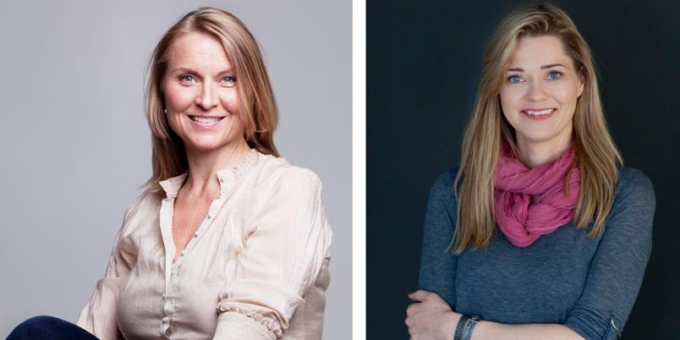 Kilde: Bergens Tidende
Kulturell kontekst
Klasserommet får en overdose med parfyme
”Niende klasse ved Harestad skole har hatt testløp i Myrå, to runder på tid. Bestemann, ei jente, kom inn på litt under seks minutter. Halve skoledagen gjenstår. Likevel dusjer ingen av jentene. I guttegarderoben derimot brukes dusjene ofte”.
Kilde: Stavanger Aftenblad
KULTURELL KONTEKST
I en TV-serie på TV2 med tittelen ”Sykt Perfekt” beskrives konsekvensene at overdrevent høye krav til den enkelte i form av psykisk belastning, sosiale vansker, somatiske plager og skolefravær.
KULTURELL KONTEKST
I en TV-serie på TV2 med tittelen ”Sykt Perfekt” beskrives konsekvensene at overdrevent høye krav til den enkelte i form av psykisk belastning, sosiale vansker, somatiske plager og skolefravær.

Aftenposten fulgte opp med artikkelserien ”Syv gutter skriver”: Dette er utfordringene med å være ung gutt i dag”.
Dette handler om muskler som aldri blir store nok. Mannen som ikke skal gråte. Presset som blir for stort.
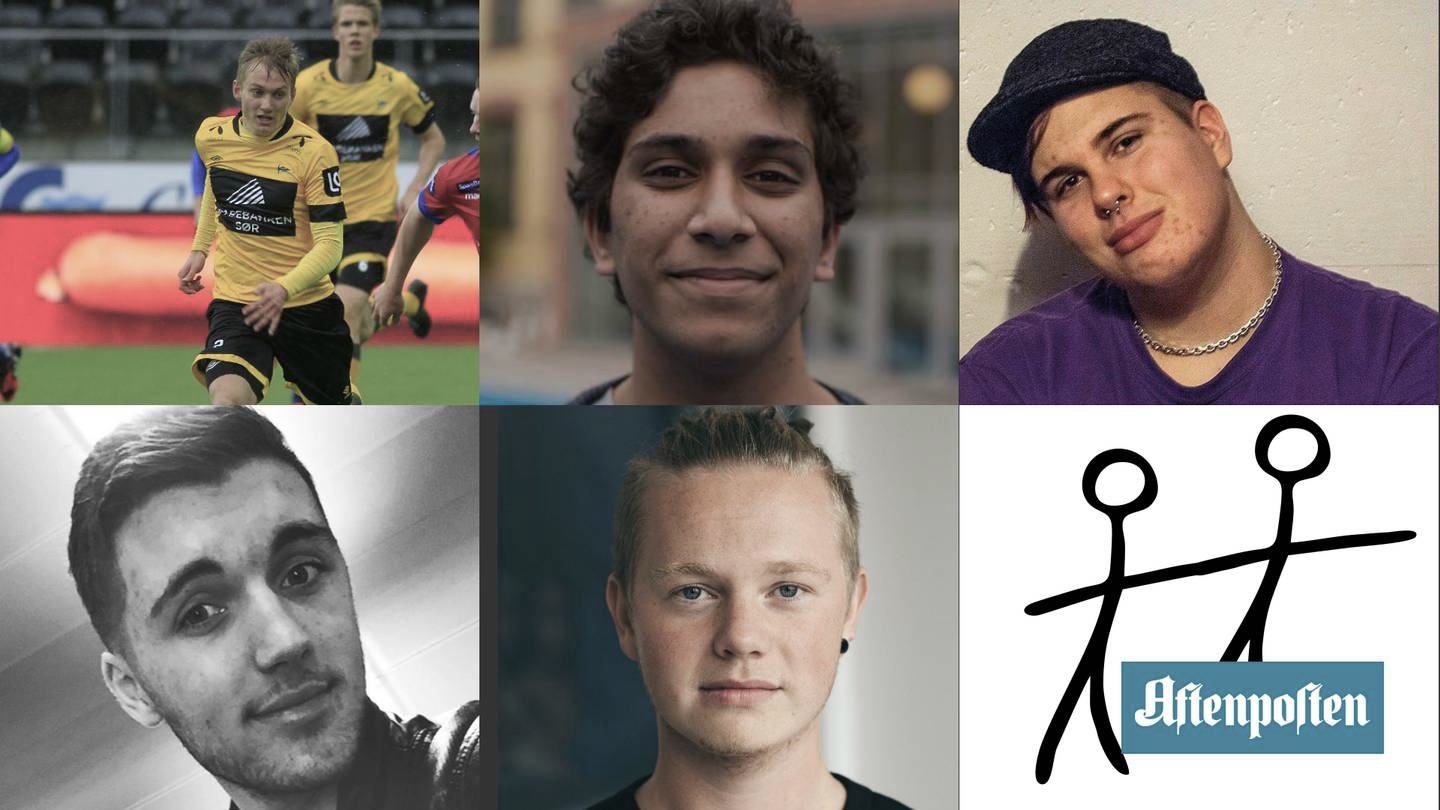 2. KROPPSIDEALER OG TRENDER
Jakten på den perfekte kroppen er det neste folkehelseproblemet:
– I hverdagen erfarer jeg et enormt trykk i hovedsak fra jenter men også fra en del gutter som det har tatt helt av for fordi de skulle bli enda mer perfekte. Det er en kjempeutfordring og jeg mener dette er det neste store folkehelseproblemet. Nå må foreldre, helsesøstre og fastleger få øynene opp for det skjulte perfektjaget.
Kroppsidealer og trender
UNDERSØKELSE FRA WHO1:
 Annenhver norske jente under 15 år opplever seg som tykk, og dette gjelder for ¼ av guttene
 42 land i Europa deltok, og Norge kom på 12.plass på listen over 15-åringer med opplevd overvekt
 Samsvarer med tall fra SIFO (2014), der 70% av tenåringer og 53% av barn (8-11) år var ”meget opptatt av å ha en sunn og slank kropp”
Tall fra SIFO viser også at stadig flere ungdommer slanker seg; 55% i 2006 og 78% i 2012
1HEALTH BEHAVIOUR IN SCHOOL-AGED CHILDREN (HBSC) STUDY: 
INTERNATIONAL REPORT FROM THE 2013/2014 SURVEY
Kroppsidealer og trender
”Vi ser at det har vært et svært økende fokus på at man skal ha en sunn, slank og veltrent kropp. Ungdommene som topper popularitetsskalaen er nettopp sunne og veltrente, i tillegg til skoleflinke. Det har blitt status å vise at man mestrer overfloden og har dyden selvkontroll”.

(Sosiolog og matforsker i SIFO, Annechen Bahr Bugge)
3. Perfeksjonisme blant unge
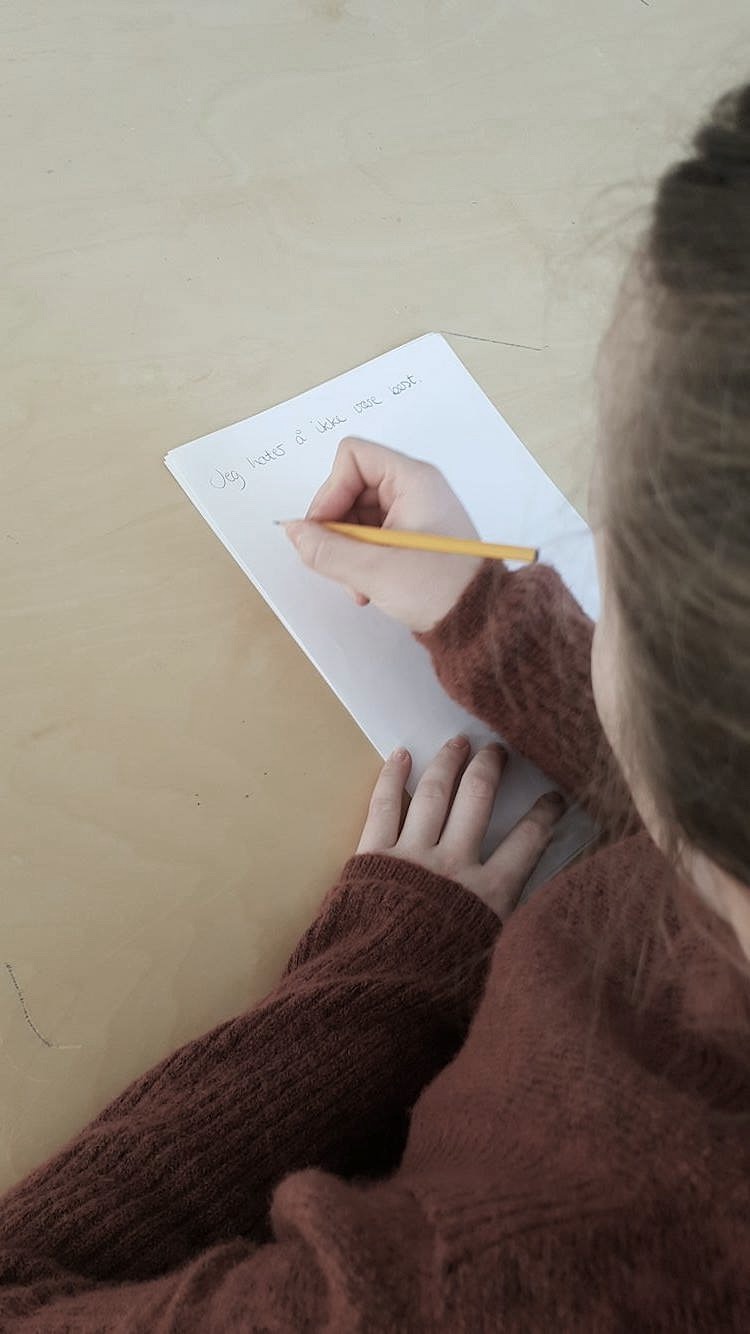 GENERASJON PRESTASJON:
«Selv om dagens ungdomsgenerasjon er flinke og fornuftige står det åpenbart verre til med sjelen enn kroppen. 
Stadig flere rapporter indre stress, nedstemthet, ensomhet og bekymringer. 
Høye prestasjonskrav, strenge idealer og perfeksjonisme kan være viktige variabler for å forstå utviklingen».
Aglen (2015)
Perfeksjonisme blant unge
Perfeksjonisme kan defineres som å strebe etter fullkommenhet, sette overdrevent høye krav til egne prestasjoner og gjøre kritiske selv-evalueringer¹
 En skiller ofte mellom ulike dimensjoner ved perfeksjonisme², samt mellom sunne og usunne former for perfeksjonisme3-4
 Perfeksjonisme kan påvirke flere livsområder; fra skole og arbeid til sosiale relasjoner, psykisk helse, selvbilde og kroppsoppfatning5
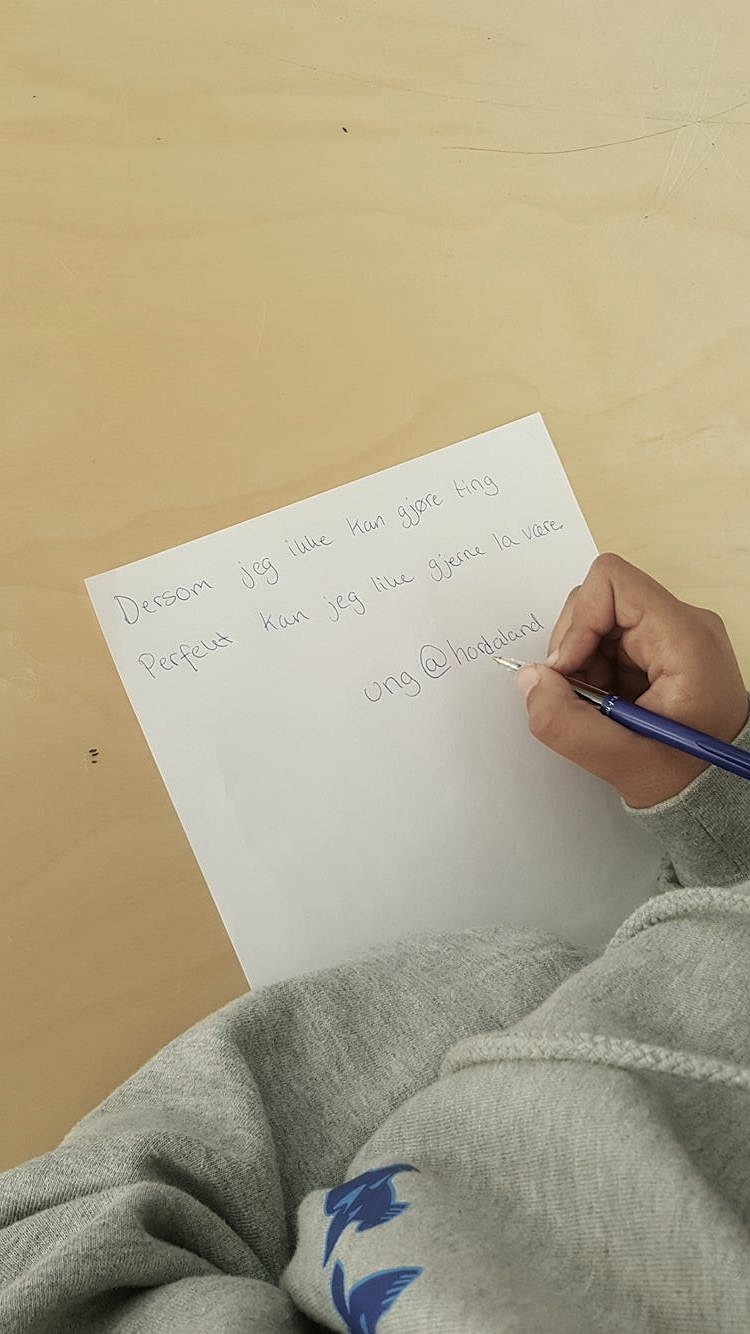 1: Hewitt et al 1998 2: Hewitt & Flett 1993 3: Keyon et al 2010, 4: Miquelon et al 2005, 5: Stoeber el al, 2009
Perfeksjonisme blant unge
ØKNING I PERFEKSJONISME1:
 Metastudie med ungdommer fra USA, Canada og England (N=41.641) viser økning fra 1989-2016 på alle dimensjoner av perfeksjonisme:
Selv-orientert
Sosialt orientert
Andre-orientert
 Sosialt orientert perfeksjonisme økte mest og har sammenheng med psykiske vansker som angst, depresjon og sosial fobi
1Perfectionism Is Increasing Over Time: A MetaAnalysis of Birth Cohort Differences From 1989 to 2016. Curran, T. and Hill, A. P (2017). Psychological Bulletin.
Perfeksjonisme blant unge
ØKNING I PERFEKSJONISME1:
 Metastudie med ungdommer fra USA, Canada og England (N=41.641) viser økning fra 1989-2016 på alle dimensjoner av perfeksjonisme:
Selv-orientert
Sosialt orientert
Andre-orientert
 Sosialt orientert perfeksjonisme økte mest og har sammenheng med psykiske vansker som angst, depresjon og sosial fobi
“Recent generations of young people are more demanding of themselves, perceive that others are more demanding of them, and are more demanding of others”.
1Perfectionism Is Increasing Over Time: A MetaAnalysis of Birth Cohort Differences From 1989 to 2016. Curran, T. and Hill, A. P (2017). Psychological Bulletin.
Perfeksjonisme blant unge
Modell av Stoeber & Otto 2006:
1) Perfeksjonistiske ambisjoner	
Personlige målsetninger og selv-orientert søken etter det perfekte
Relatert til positiv utfall som motivasjon, samvittighetsfullhet og mestring	

2) Perfeksjonistiske bekymringer
Bekymring for å gjøre feil, tvil rundt egne valg og opptatthet av andres krav
Relatert til grubling, følelse av mislykkethet, psykisk belastning og nedsatt trivsel
Perfeksjonisme blant unge
Modell av Stoeber & Otto 2006:
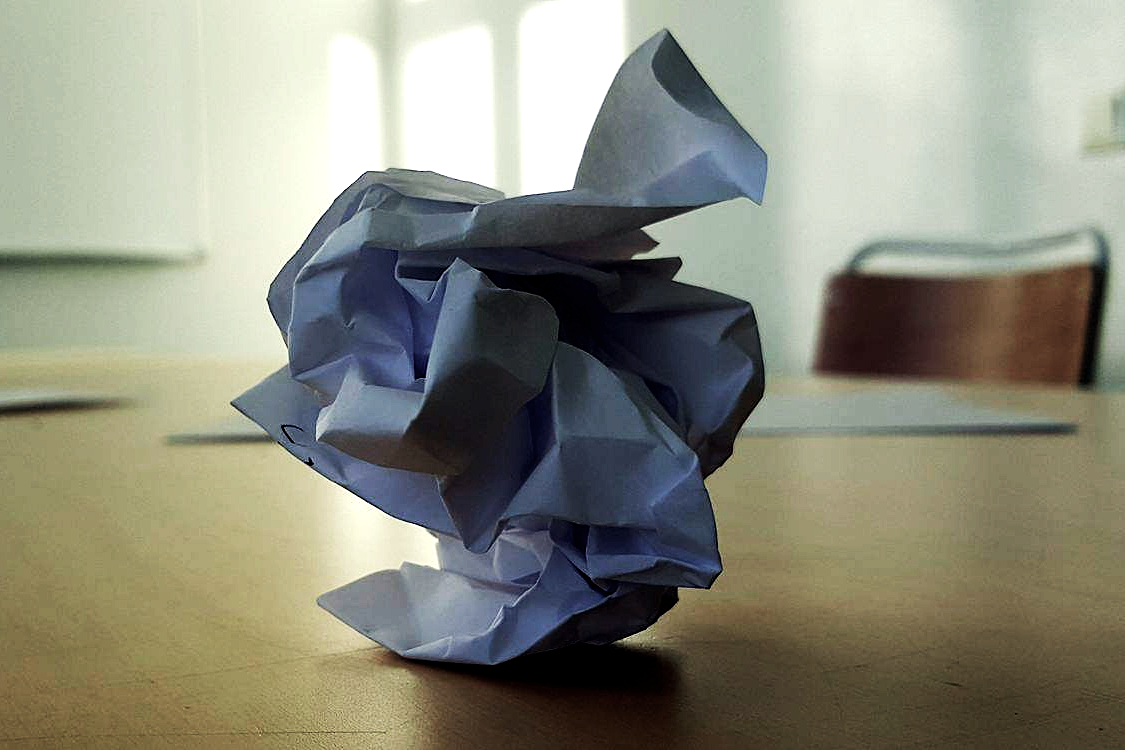 «Ungdommer som viser høy grad av perfeksjonistiske bekymringer viser også symptomer på depresjon, lavt selvbilde og nedsatt livskvalitet»
(Wang et al, 2009)
Perfeksjonisme blant unge
I Norge er perfeksjonisme undersøkt i sammenheng med spesifikke grupper, og man vet lite om generell forekomst
 Perfeksjonisme er generelt assosiert med angst, depresjon, OCD, spiseforstyrrelser, selvskading og selvmordstanker1 
 Perfeksjonisme er også assosiert med tilgang til og utfall av psykoterapi 2-3
1: Herman et al 2013, 2: Mitchell et al 2013, 3: Jacobs 2009
Perfeksjonisme blant unge
”Perfeksjonisten er sin verste fiende som bruker enhver anledning til å sammenlikne seg med urealistiske standarder samtidig som bekymringene i liten grad deles med andre”. 
Smith et al, 2017
Prosjekt perfekt i ung@hordaland
Inngår i Barn i Bergen (BIB), et epidemiologisk studie som følger en kohort av barn født i Bergen kommune 1993-1995 (N=9430)
 4 bølger: 7-9, 11-13, 14-16, and 16-19 år (siste utvidet til Hordaland fylke)
 Svar fra barn/ungdommer, foreldre og lærere - hovedsakelig ved spørreskjema
 Demografiske faktorer, psykiske og fysiske vansker, bruk av helsetjenester
 Godkjent av REK Vest som studie i helhet, med delstudier samt for kobling til registerdata (NPR og VIGO)
Prosjekt perfekt i ung@hordaland
Referansegruppe med ungdommer:
 Perfeksjonisme og prestasjonskrav opplevdes som relevante tema
 Foreldre og søsken betydningsfulle i tillegg til venner 
 Skole, venner og trening viktig for både jenter og gutter 
Foreløpige data om perfeksjonisme (EDI-P):
 Mindre kjønnsforskjeller enn forventet
”Jeg har veldig høye mål for meg selv”
4. Forebyggende tiltak
”Noen av utfordringene i ungdomstiden er tidløse: Kjærlighetssorg, ensomhet, følelsen av å stå utenfor og være annerledes, problemer i familien, usikkerhet knyttet til hvem man er og hvem man vil fremstå som. 
Andre utfordringer er i større grad knyttet til vår tid, som for eksempel egne og andres forventninger om at man skal bli enda bedre, enda flinkere på skolen, enda tynnere og enda lykkeligere”.
Forebyggende tiltak
”Mange har symptomer på angst og depresjon, uten at dette er i et omfang som har gitt sykdom. 
Derfor trenger vi mer åpenhet om stresset, presset og følelsen av ikke å strekke til over alt hvor unge ferdes”.
Forebyggende tiltak
Snakke om kropp som form og funksjon
Bygge opp et bredt anlagt selvbilde
Sette realistiske krav på ulike livsarenaer
Dempe perfeksjonistiske trekk 
Styrke selvmedfølelse
Utfordre strenge idealer
Bilde av Marianne M. Gudem
Forebyggende tiltak
Snakke om kropp som form og funksjon
Bygge opp et bredt anlagt selvbilde
Sette realistiske krav på ulike livsarenaer
Dempe perfeksjonistiske trekk 
Styrke selvmedfølelse
Utfordre strenge idealer
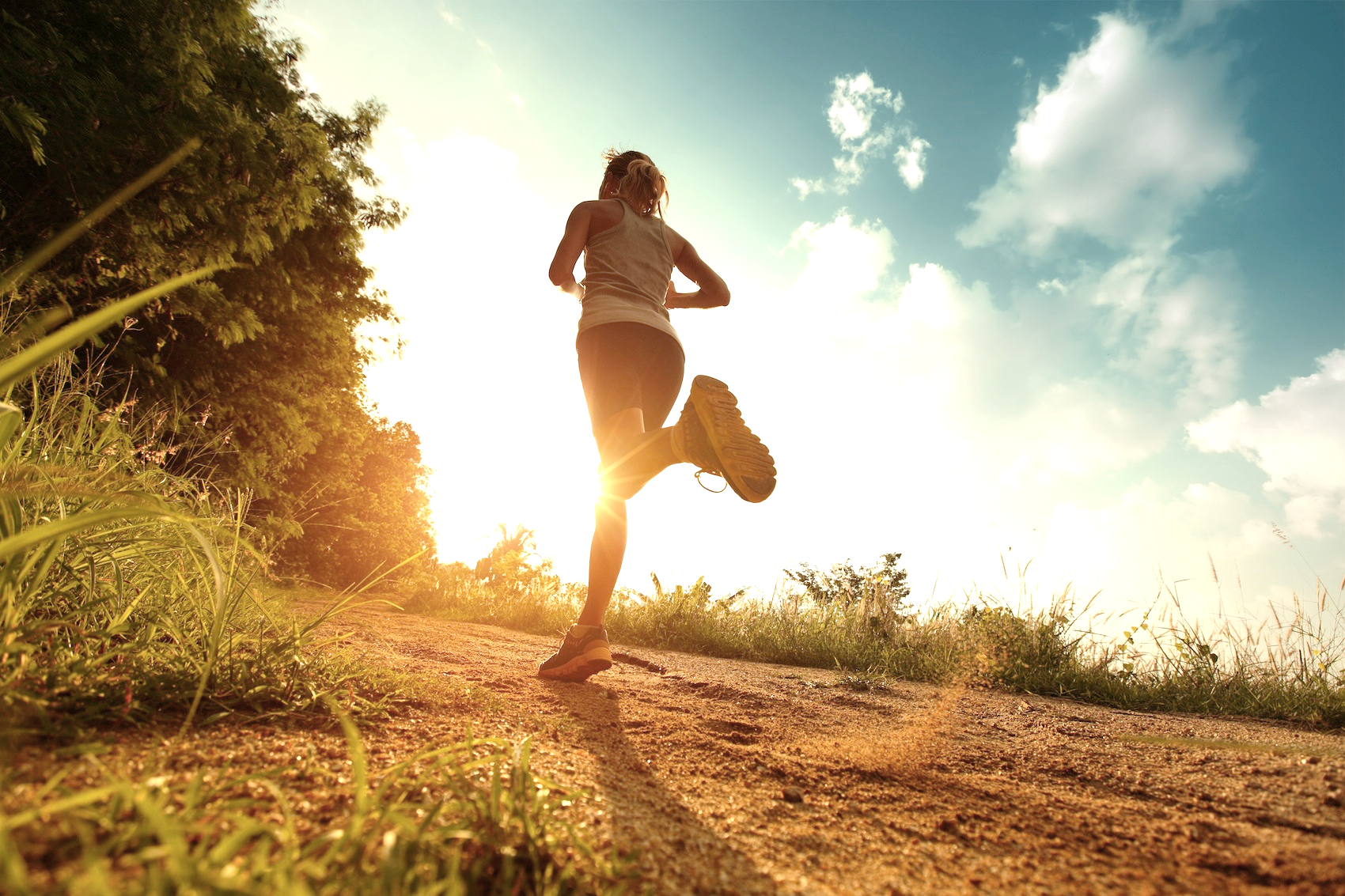 Kan også fremme kontakt med egne behov og styrke indre motivasjon for trening/bevegelse
Forebyggende tiltak
Snakke om kropp som form og funksjon
Bygge opp et bredt anlagt selvbilde
Sette realistiske krav på ulike livsarenaer
Dempe perfeksjonistiske trekk 
Styrke selvmedfølelse
Utfordre strenge idealer
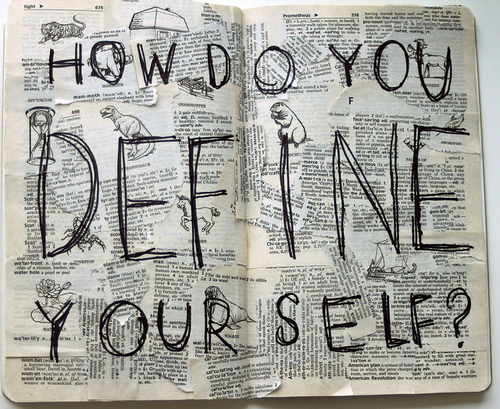 Hvordan BYGGE OPP ET sunt SELVBILDE?
SELVFØLELSE
SELVBILDE
Følelsen av egenverd: 
Å være god nok uavhengig av prestasjoner  
Å anerkjenne egne følelser og behov
Å være trygg på at andre bryr seg
Følelse av mestring: 
Å være god på ulike ferdigheter eller oppgaver
Å anerkjenne både egne styrker og svakheter
Å være trygg på at det er greit å gjøre feil
Hvordan bygge opp et sunt selvbilde?
Snevert selvbilde
Bredt anlagt selvbilde
Forebyggende tiltak
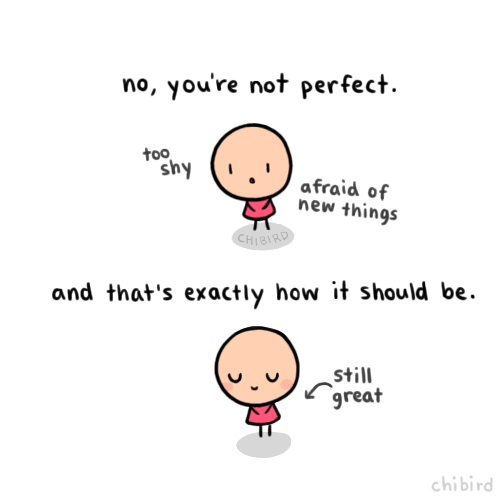 Snakke om kropp som form og funksjon
Bygge opp et bredt anlagt selvbilde
Sette realistiske krav på ulike livsarenaer
Dempe perfeksjonistiske trekk 
Utfordre strenge idealer
Forebyggende tiltak
Snakke om kropp som form og funksjon
Bygge opp et bredt anlagt selvbilde
Sette realistiske krav på ulike livsarenaer
Dempe perfeksjonistiske trekk 
Styrke selvmedfølelse
Utfordre strenge idealer
Advice from Curran & Hilll (2017):
 Failure is not weakness
 There are healthier goals than perfectionism
 Done is better than perfect
Forebyggende tiltak
Snakke om kropp som form og funksjon
Bygge opp et bredt anlagt selvbilde
Sette realistiske krav på ulike livsarenaer
Dempe perfeksjonistiske trekk 
Styrke selvmedfølelse
Utfordre strenge idealer
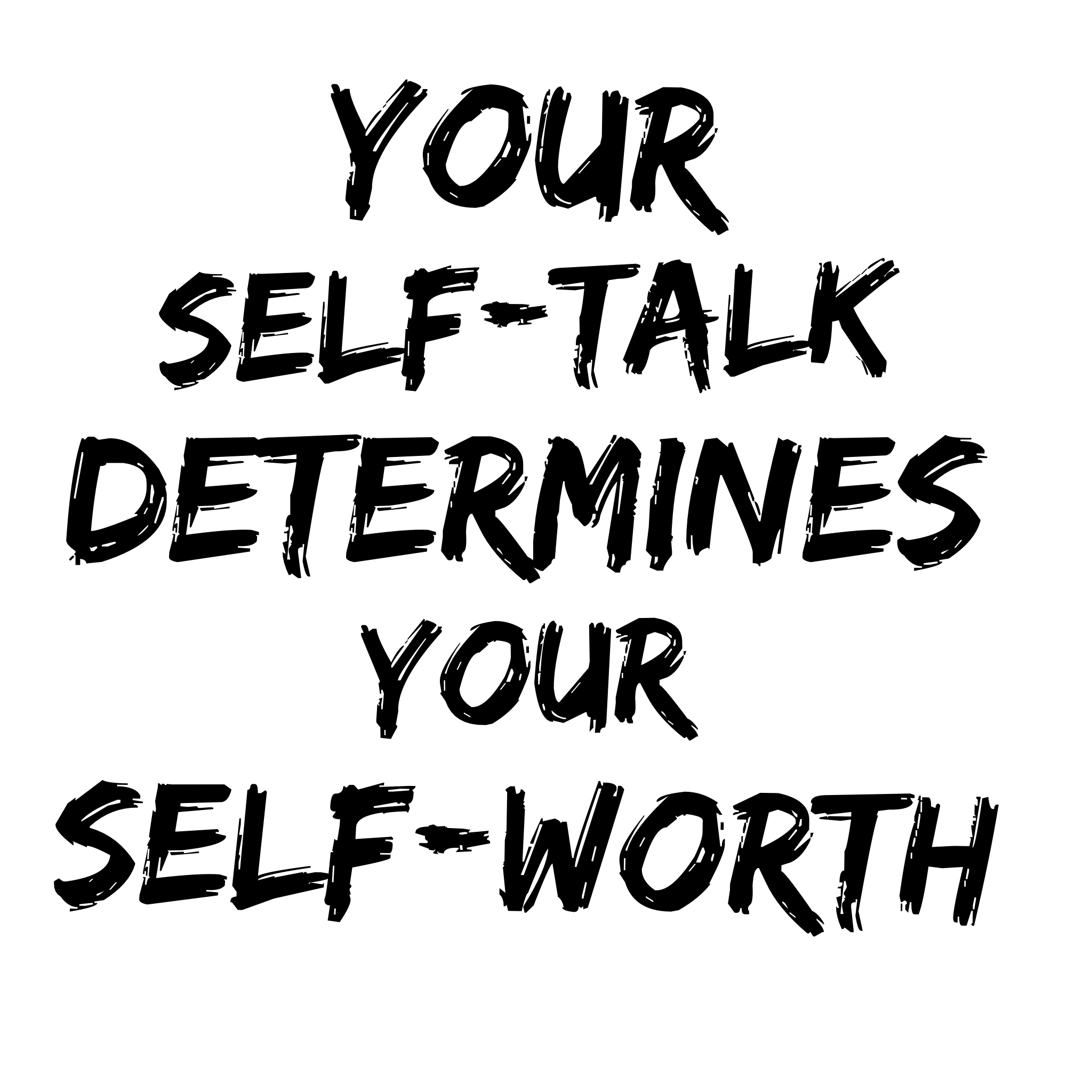 styrke Selvmedfølelse
INTERVENSJON MED STUDENTER (N=97)1
Kanskje det er mangel på selvmedfølelse som tærer på den såkalte ”Generasjon Prestasjon”?
En ny studie tyder på at studenter ved UiB og NHH hadde godt av et kurs i nettopp dette.
Selvmedfølelse brukes om å behandle deg selv med medfølelse, i motsetning til fordømmelse, i situasjoner du sliter i. 
Et viktig spørsmål kan være: ”Behandler du deg selv i vanskelige situasjoner like godt som du ville ha behandlet en venn?”
Kilde: Forskning.no
1Dundas, Binder, Hansen og Stige (2017)
styrke Selvmedfølelse
INTERVENSJON MED STUDENTER (N=97)1
Etter et 2 ukers kurs hadde studentene bedring på alle områder som ble kartlagt. 
Etter 6 mnd. var effekten fremdeles der i hovedtrekk, og de hadde færre tegn på angst og depresjon samt mer selvmedfølelse. 
To tema synes å ha vært viktige for studentene:
 Å bli oppmerksom på tendensen til å være for harde med seg selv
 Å behandle seg selv vennligere i vanskelige situasjoner
Kilde: Forskning.no
1Dundas, Binder, Hansen og Stige (2017)
Forebyggende tiltak
Snakke om kropp som form og funksjon
Bygge opp et bredt anlagt selvbilde
Sette realistiske krav på ulike livsarenaer
Dempe perfeksjonistiske trekk 
Styrke selvmedfølelse
Utfordre strenge idealer
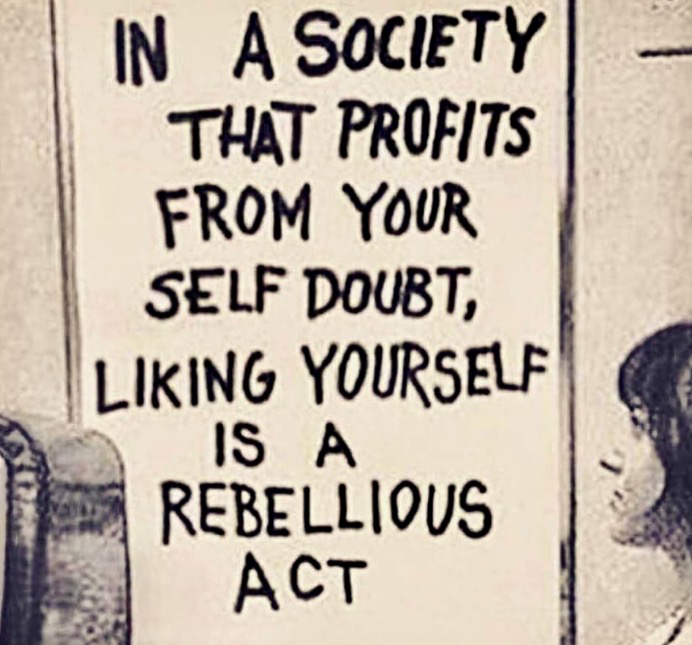 Utfordre strenge idealer
Livet blant dyrene - blogg av Jenny Jordahl:
«Min sommerkropp 2014 er påfallende lik min vinterkropp 2013/2014, bare en god del svettere, rødere og mer fregnete. 
Sommerkroppen min har, akkurat som vinterkroppen, ligget stabilt på rundt 60 kilo og 168 cm siden jeg var 13 år gammel. Jeg tenker det er fordi den har funnet ut av hvordan den skal se ut, og det burde være helt greit».
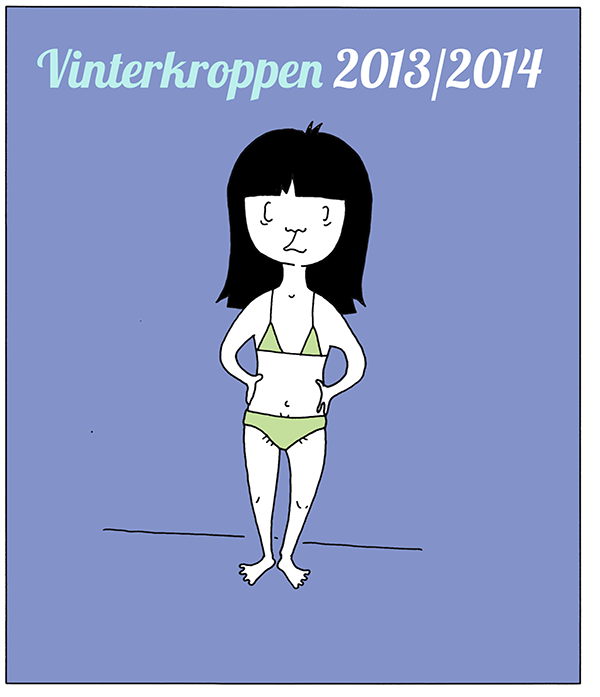 Utfordre strenge idealer
KROPPSPOSITIVISME SOM AVSPORING?
 Kroppspress er ikke nytt, men ny teknologi og sosiale medier inviterer til ytre presentasjon og sammenlikning 
 Rollemodeller har blitt mer hverdagslige og underbygger tanken om at «alle kan få det til»
 Prisverdig at et større mangfold av kroppstyper og –fasonger synliggjøres
 Men budskapet om at «alle er vakre» fastholder utseende som viktig kvalitet for å vurdere den enkeltes verdi
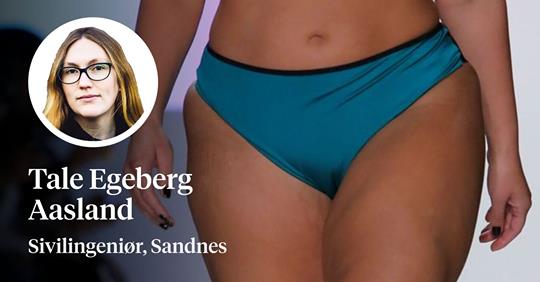 «Det er ikke nødvendig å terpe på at alle er vakre. Ikke er det sant, og ikke er det viktig heller».
Kronikk i Stavanger Aftenblad 16.04.18
Prosjekt: Endangered bodies (UK)
Startet av Susie Orbach med flere
Å vende opprøret utover
Dagens ungdomsgenerasjon synes å vende kritikk og opprør «innover» i større grad enn før
 Mer demokratiske familier, økt velferd og større ansvar hos den enkelte kan bidra til å forklare en slik dreining
 Et engasjement utover seg selv kan bidra til å dempe selvkritikk og høye standarder samt søke et større felleskap
Obamas tidligere valgkampleder til TV 2:
«Florida-ungdommene kommer til å endre våpenlovene»
Å finne mening i noe større enn seg selv
Et engasjement for noe «større enn seg selv» innen for eksempel musikk, kunst, politikk, idrett eller religion kan endre fokus fra den enkeltes prestasjoner til et større fellesskap hvor verdier og felles mål kommer i fokus
Schizofrenidagene 2018 i stavanger
Takk for oppmerksomheten!
Ta gjerne kontakt: liv.sand@sus.no